ВШЭ – Семинар:Религиозный капитал, уровни религиозности и гражданское общество
"The dead govern the living." 
"The object of all my labor has been to re-establish in society something spiritual that is capable of counter-balancing the influence of the ignoble materialism in which we are at present submerged."

Auguste Comte
1850
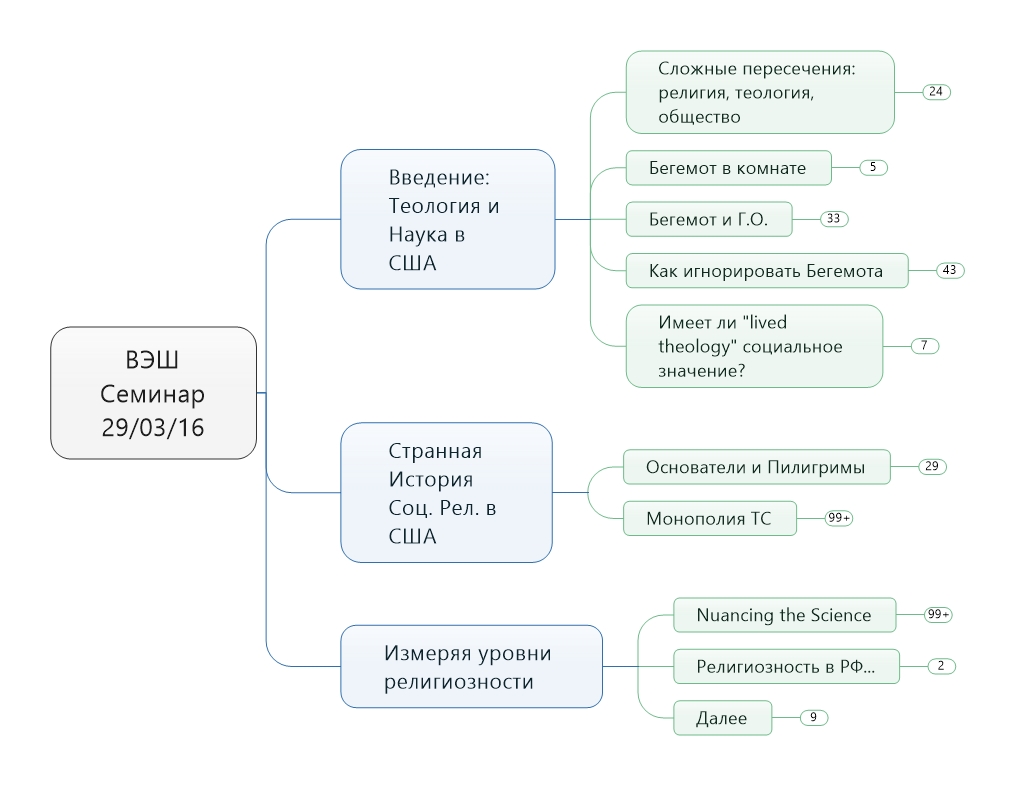 Теология и Наука в США
Сложные пересечения
“…both what a people prizes and what it fears and hates are depicted in its religion, and in turn expressed in the whole quality of life." 
				 p 131
Страна индийцев под...
A nation of Indians ruled by swedes.
Северо-Американские Индийцы
Северо-Американские Индийцы
Северо-Американские Индийцы
Северо-Американские Индийцы
Nones  vs.  Nuns
Северо-Американские Индийцы
Pew Forum, Nov. 2009
Индийцы и Г.О.
Nat. Center for Char. Statistics
Индийцы и Г.О.
Total giving:  $358B
Вечные строители ... Г.О.
Пуританы
Конгрегационализм
Библицизм
Методисты
Рабочие движения
Ассоц. Вебера
Ротари, Лаионс, итд
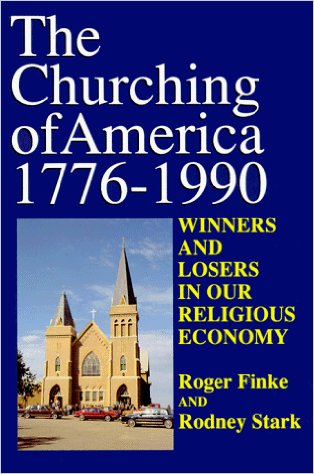 Игнорировать бегемот
Религия дискурса
Идеология
Теология
Дискредиторовать
СПЛ
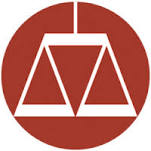 Southern Poverty Law Center
Игнорировать бегемот
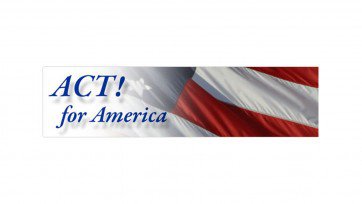 Религия дискурса
Идеология
Теология
Дискредиторовать
СПЛ
Lived Theology
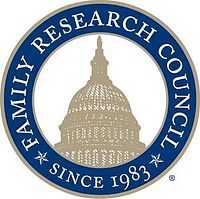 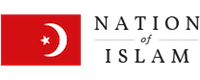 Туда и Обратно:ТС – R.I.P.
20:20  Hindsight – One theory to solve it all
Вебер
Прот. этика и дух кап...
Захват экономистов
Критики и болельшики
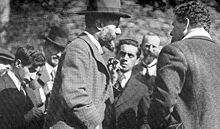 Вебер
Прот. этика и дух кап...
Захват экономистов
Болельшики
Glock & Stark, 1965
Hadden, 1969
Kersten, 1970
Критики
Yinger, King, Hunt, Roof, R. A. Tawney
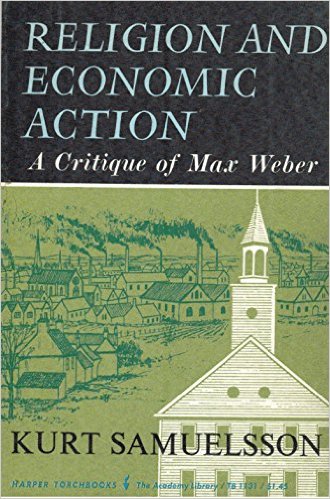 Сон Дюркгейма
Talcott Parsons
Во что или как
“It is not the nature of belief, but the nature of believing that requires our study.”
Yinger, Milton. 1970.  The Scientific Study of Religion.  NY: Macmillan.
Победа Тезиса Секуляризации
Центральные идеи
Корни
Вебер – 1906, США
Прот. секты и дух кап.
Парсонс, 50-e
Case Study #1 – “Middletown, USA”
Inst.  of Soc. & Relig. Research
1924-9  - Middletown:  A Study in Modern American Culture
1937 – Middletown in Transition:  A Study in Cultural Conflicts
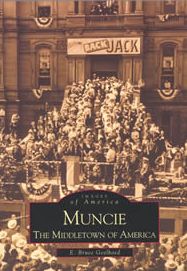 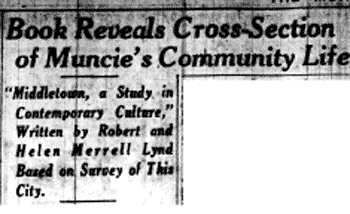 Манси Морнинг Стар, 11.01.1929
Гегемоническое мировоззрение
Тезис Сек. как факт
Thomas Luckmann, 1963
The Problem of Religion in Modern Society
Bryan Wilson, 1966
Religion in Secular Society
Peter Berger, 1967
The Sacred Canopy
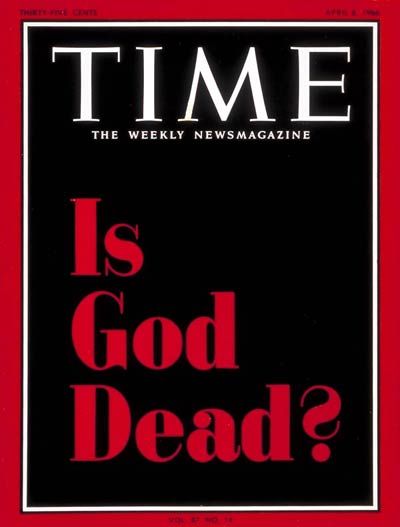 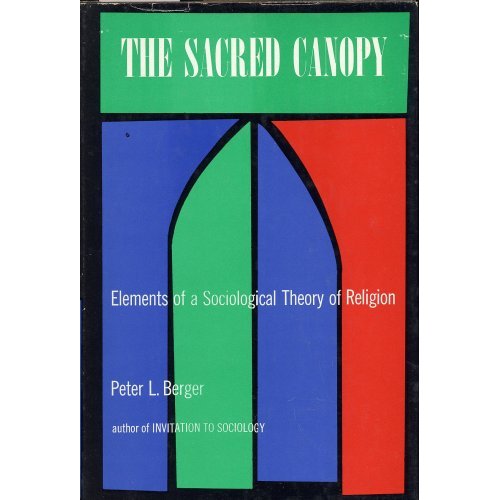 8ое апреля, 1968
King’s Clothing
1967 – L. Shiner  “The concept of secularization in empirical research.”  					JSSR 6:207-20
Middletown as Myth 
NSF studies  (Caplow et al, 1982, 1983)
Trends to greater religiosity  (10/15)

Hadden, Social Forces - 1987
The end of an idol
Jeffrey Hadden’s 4 arguments (1986)
Messy  			Безпорядочная
No proof  		Бездоказательная
Re-sacralization     	Возвращение ритуала
Return of political religion

Andrew Greeley   (1989)
“Religious Change in America”
Отступничества
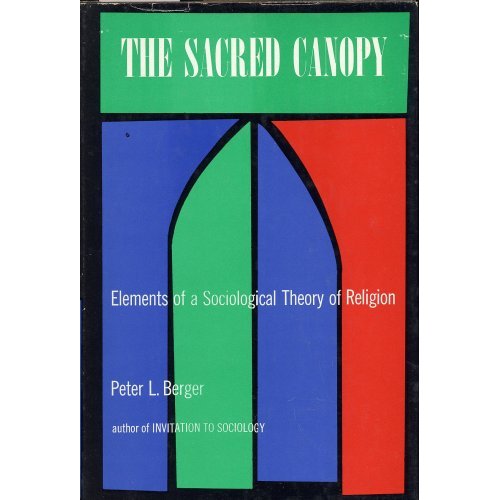 1967
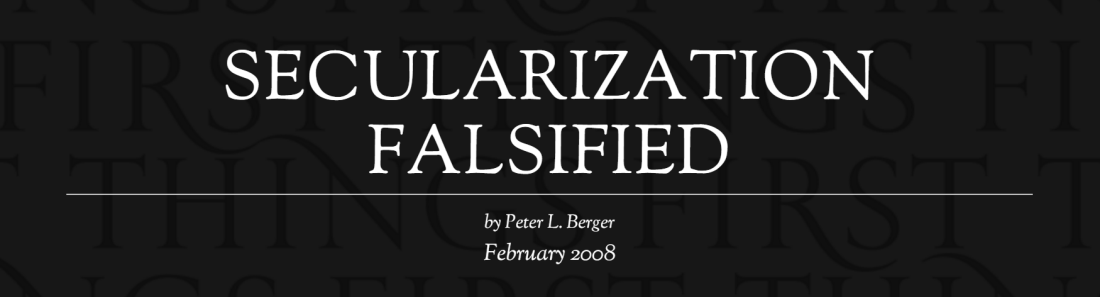 1989
2008
Сегодня
США – Индийцы
Мир – Индия
Китай, Корея, Африка
Франция
(Pop x 100)
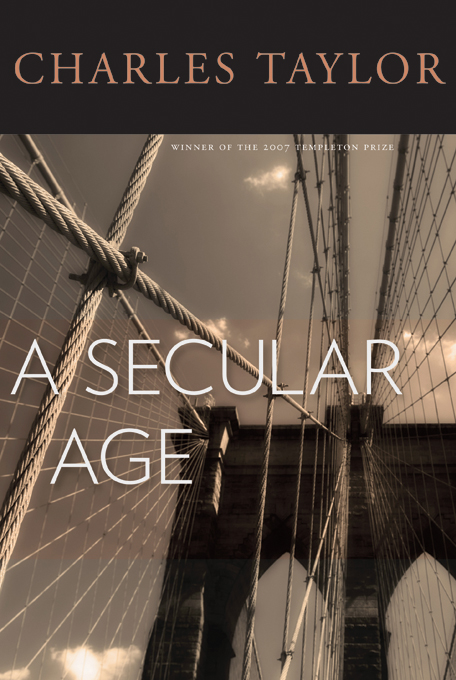 3 Варианты
Догмы и нюансы …
Charles Taylor
1. Модернизация институтов
2. Культура неверия
3. Культура плюрализма
Результаты (по-Тейлору)
Вера в бога – уменьшается
Конец веры в вечные ценности
(жизнь после и выше физической)
Bases for social decisions
Belief excluded from gov. and social
Laws per strict majority opinion
Core value: human utility, species survival
Relations of believers to State?
Измеряя  уровни религиозности
Считая прихожан
Херберг, 1955 – «Прот, Кат, Еврей»
Социальные поддержки веры
Фукуяма – 1961
Фихтер – 1969
Кинг – 1967, 1969, 1972...
После Хаддена
Два открытия
Влияние «Слова»
Г. О. (свет с востока)
Токвилль (реприз)
Грамши
Солидарность
Новые Методологии
Объекты исследования
По конфессиям
Деноминациям
Поведенческим параметрам
Salience   
Belief-clusters
Этапы исследования
Новые Труды
Про-Соц Теологии
Экономические эффекты
Фатализм?
Алтруизм, волонтаризм
Семейные эффекты   
Законно-послушность
Наркомания...
Демократические навыки
Права человека, достойнство
Анти-Соц Теологии
Религиозность и Г.О. в РФ
Религиозность и Г.О. в РФ
Религиозность и Г.О. в РФ
Религиозность и Г.О. в РФ
Религиозность и Г.О. в РФ
Религиозность и Г.О. в РФ